EB01 L2BUBBLE TESTS
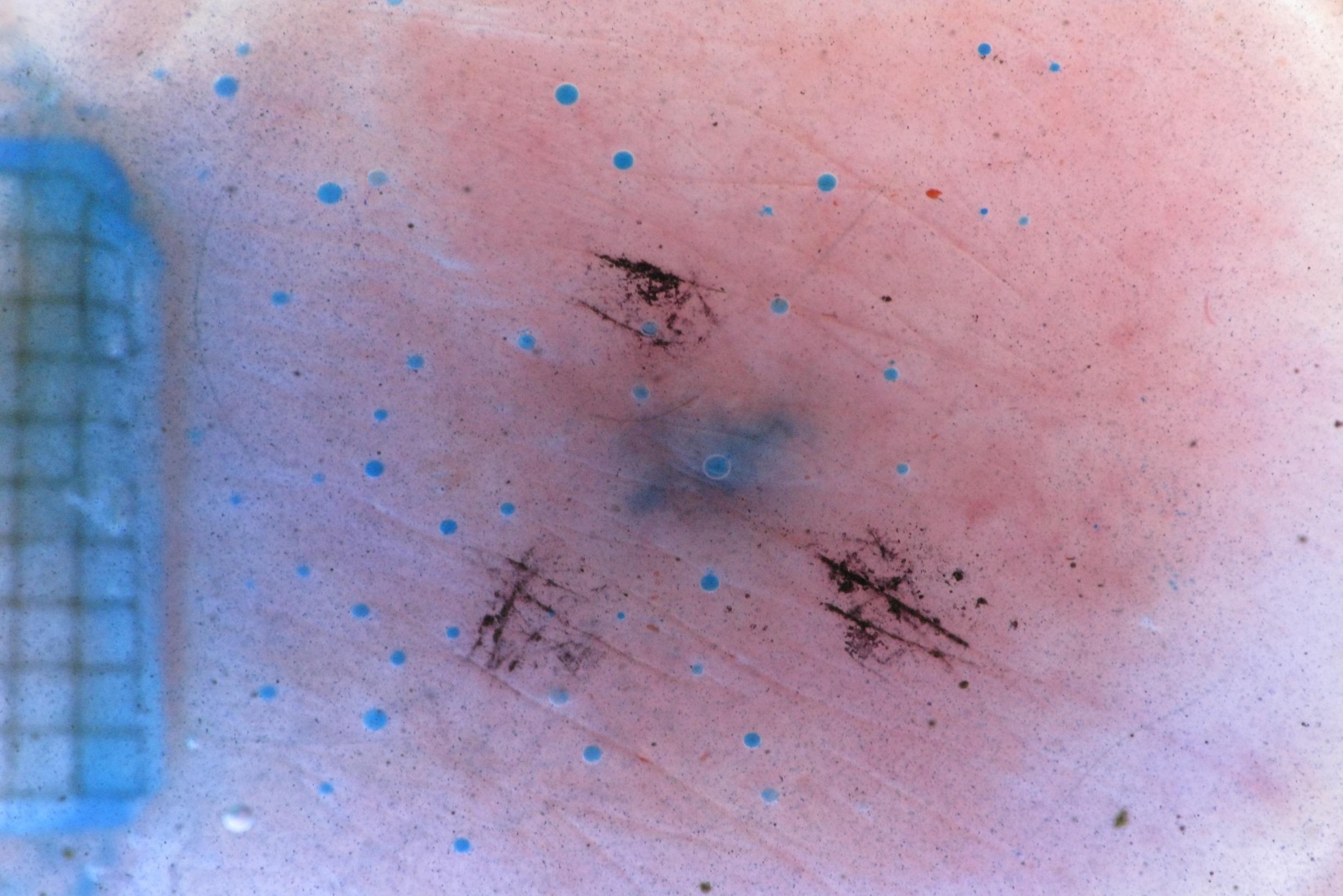 57
58
97
110
32
31
54
33
96
17
34
35
109
60
55
95
8
36
29
16
28
27
9
7
61
15
92
18
94
6
62
2
1
10
93
52
37
51
14
5
26
3
100
98
38
4
99
11
50
12
13
90
49
48
23
21
22
101
25
39
108
91
24
41
107
46
20
40
47
44
42
43
102
104
45
103
[Speaker Notes: 2-26-16 L2 (0.1% Cktl)]
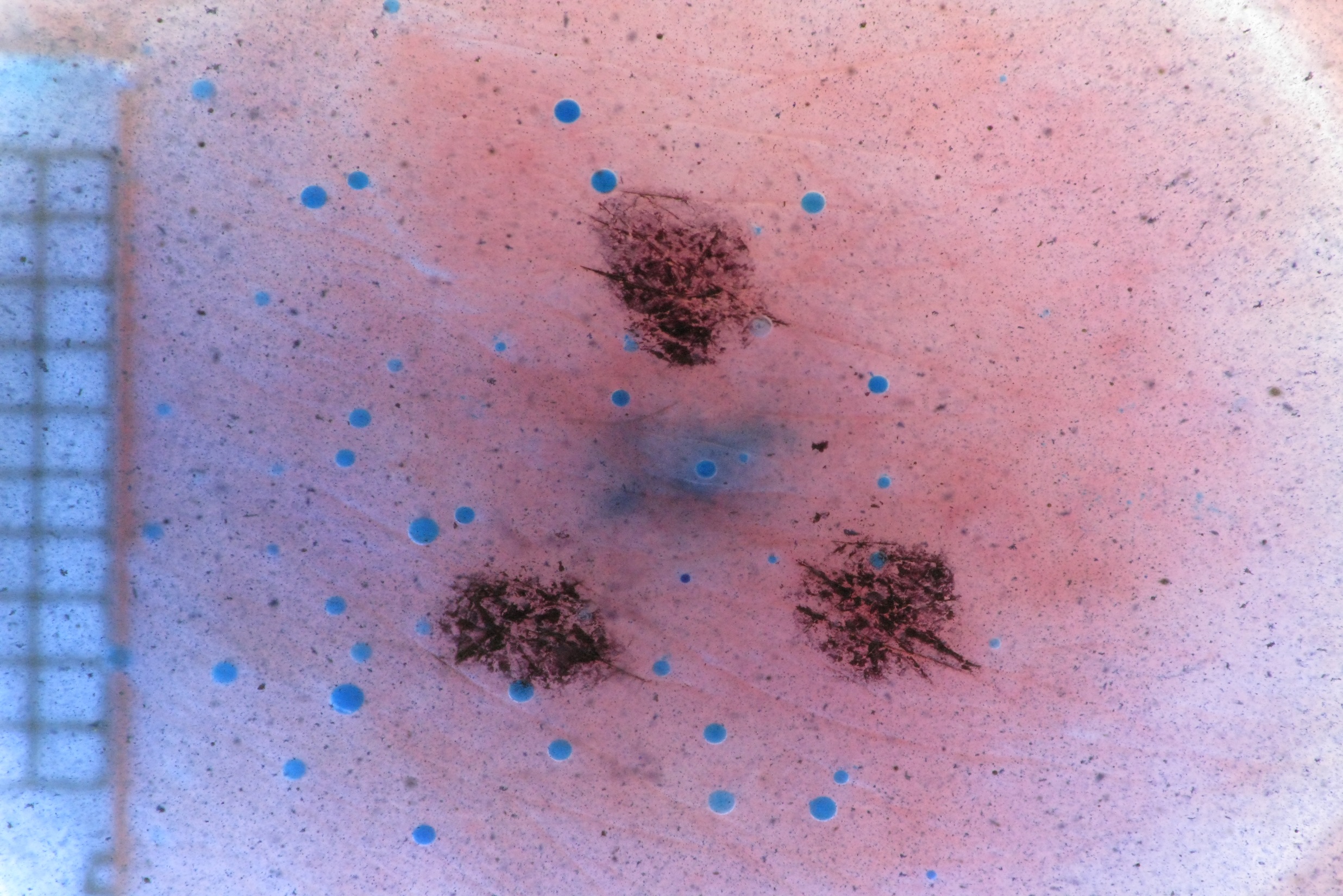 57
58
97
32
110
31
54
33
96
34
35
17
109
60
55
95
36
29
8
16
28
27
9
7
15
61
94
92
18
6
62
2
93
1
52
51
10
37
14
5
26
100
98
3
11
99
4
38
50
90
13
12
49
48
23
21
22
101
25
91
39
108
24
46
41
107
20
47
42
40
44
43
104
102
103
45
[Speaker Notes: 3-11-16 L2 (0.1% Cktl)]
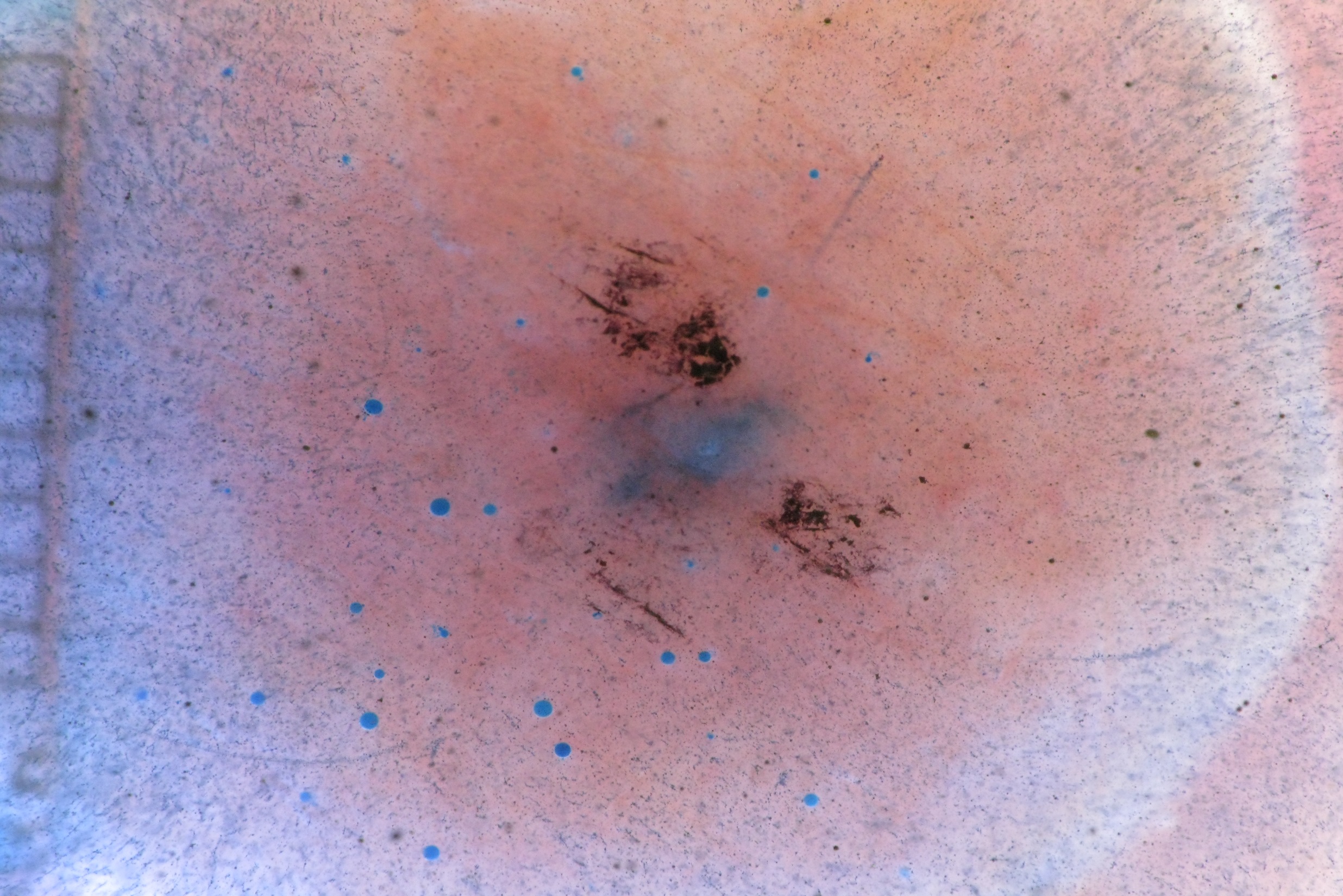 57
58
32
97
110
31
54
33
96
34
35
17
109
60
55
95
36
8
29
28
16
27
9
61
7
15
18
92
62
2
94
6
1
10
37
93
52
51
5
26
14
11
100
3
38
4
98
99
12
50
90
13
49
21
23
22
48
39
108
101
25
91
24
41
107
46
20
42
40
47
43
44
104
102
45
103
[Speaker Notes: 3-25-16 L2 (0.03% Cktl)]
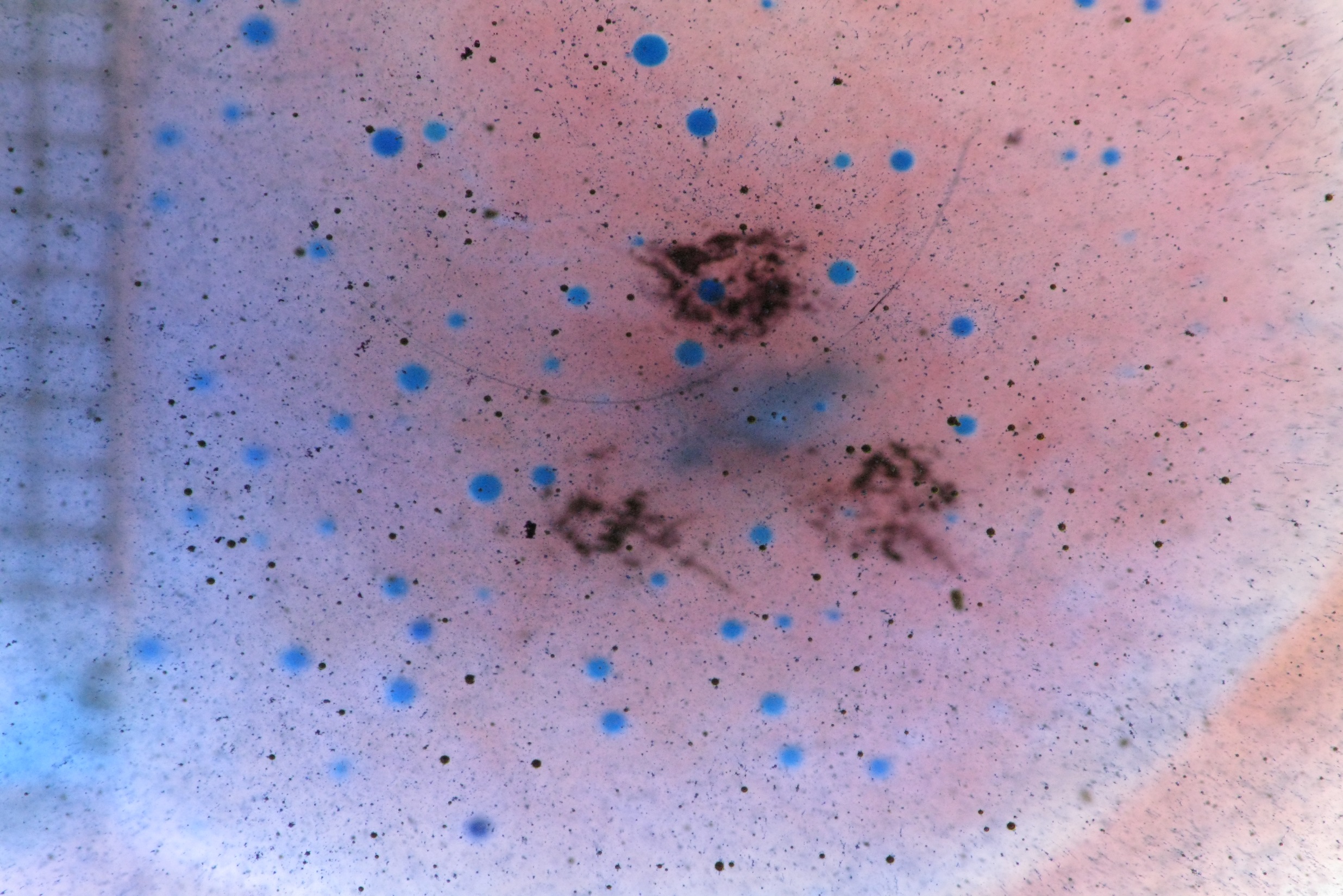 57
58
110
97
32
31
54
109
96
34
35
17
33
60
55
36
29
95
8
16
28
27
61
9
7
15
18
62
92
94
6
2
37
1
52
10
93
51
5
14
26
3
100
11
98
4
38
99
12
13
90
50
49
21
22
48
23
39
108
101
25
91
41
107
24
20
46
42
40
44
43
47
102
104
103
45
[Speaker Notes: 4-14-16 L2 (0.1% Cktl)]
EB01 L3BUBBLE TESTS
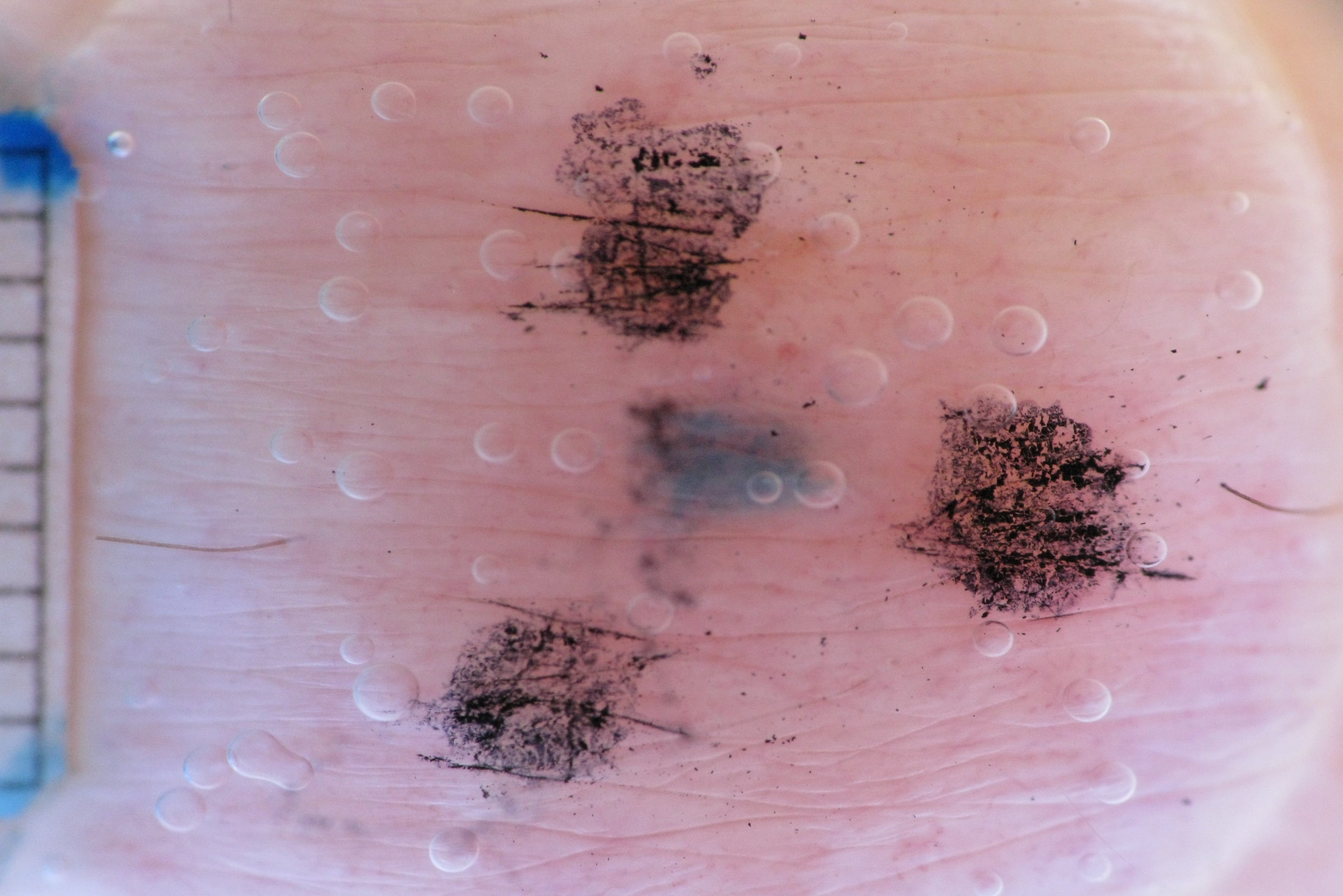 40
39
38
42
36
16
14
15
43
57
17
18
51
5
6
7
4
34
49
19
33
1
2
8
20
45
13
3
46
56
48
63
64
21
10
12
26
50
47
31
22
23
30
[Speaker Notes: 1-29-16 L3 MCh (1% Cktl) 2015 label]
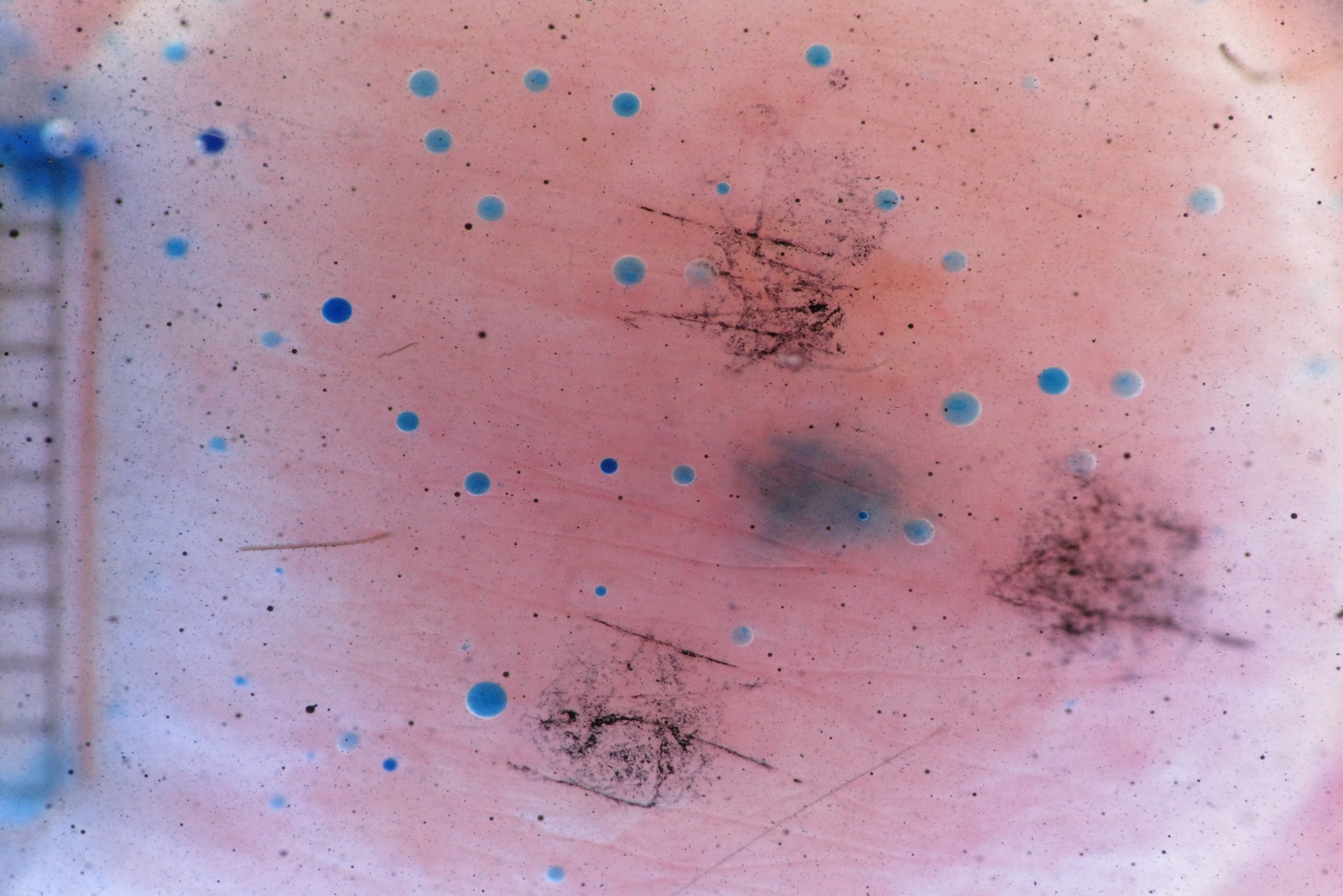 38
40
39
36
16
14
15
57
42
51
43
17
18
5
6
34
7
4
49
33
2
19
1
8
13
45
20
3
63
48
56
64
10
46
50
12
26
21
47
31
22
30
23
[Speaker Notes: 1-29-16 L3 (1% Cktl) 2015 label]
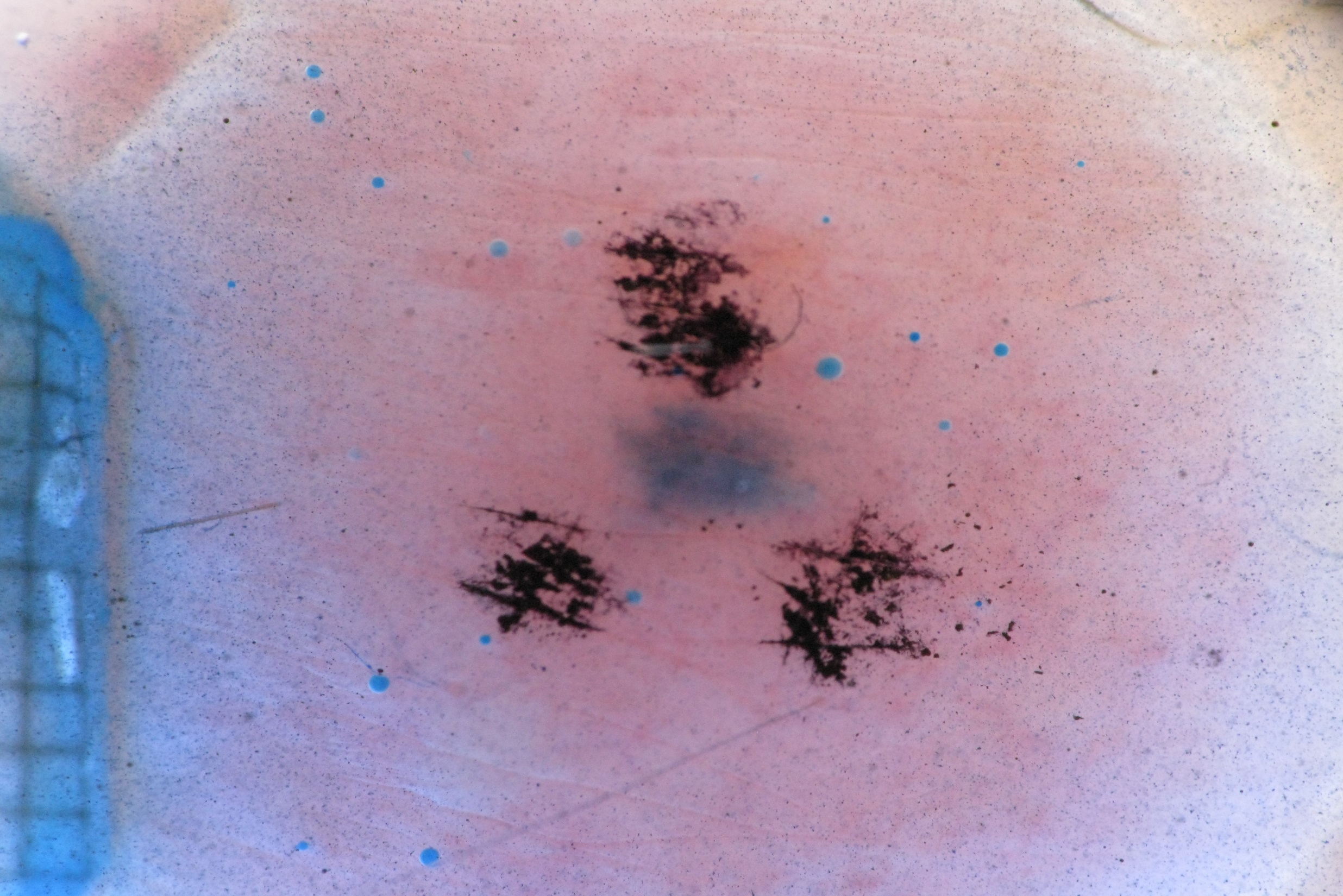 40
38
39
36
16
15
14
42
57
51
43
17
18
6
5
34
7
4
49
33
2
19
1
8
13
45
20
3
48
63
56
10
46
64
50
12
26
21
47
31
22
30
23
[Speaker Notes: 2-26-16 L3 (0.1% Cktl)]
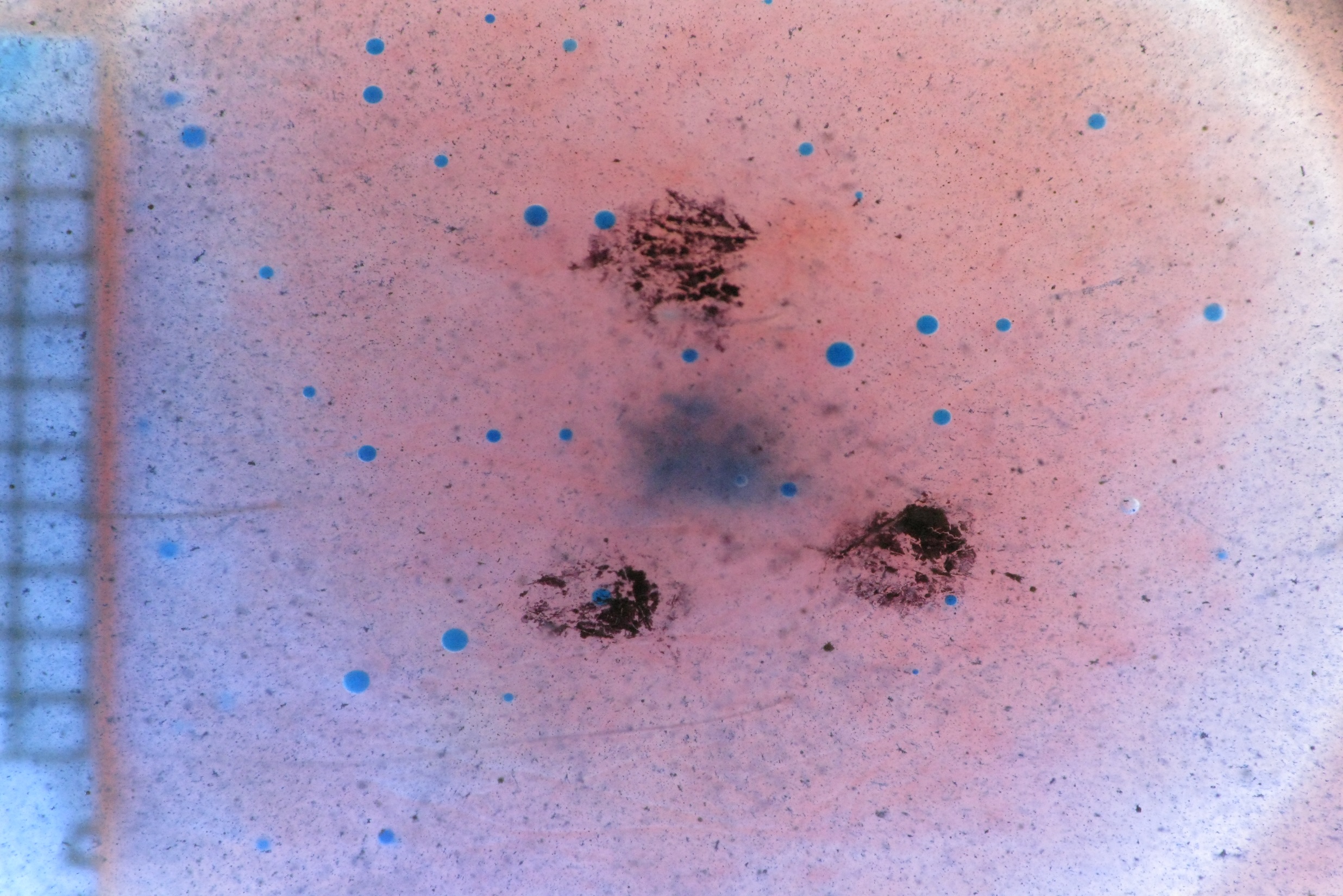 40
38
39
36
16
14
15
57
42
51
43
18
17
6
5
34
7
49
4
33
2
19
1
8
45
13
20
3
48
63
56
46
10
64
12
50
26
21
47
31
22
30
23
[Speaker Notes: 3-11-16 L3 (0.1% Cktl)]
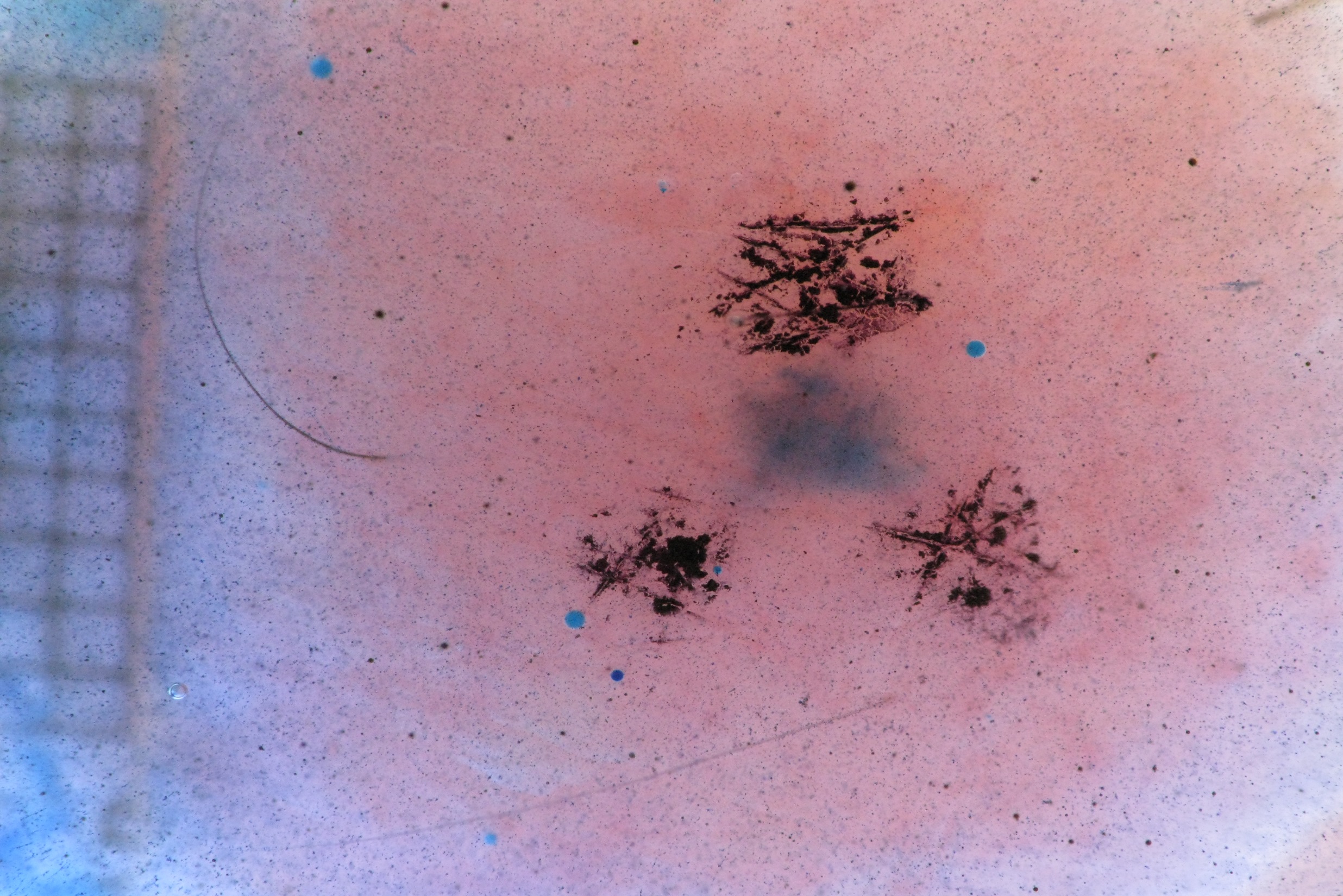 40
36
38
39
14
16
57
15
51
42
18
17
43
6
5
34
49
4
7
33
2
1
19
13
8
45
3
20
63
48
56
64
46
12
10
50
26
21
47
31
30
22
23
[Speaker Notes: 3-25-16 L3 (0.03% Cktl)]
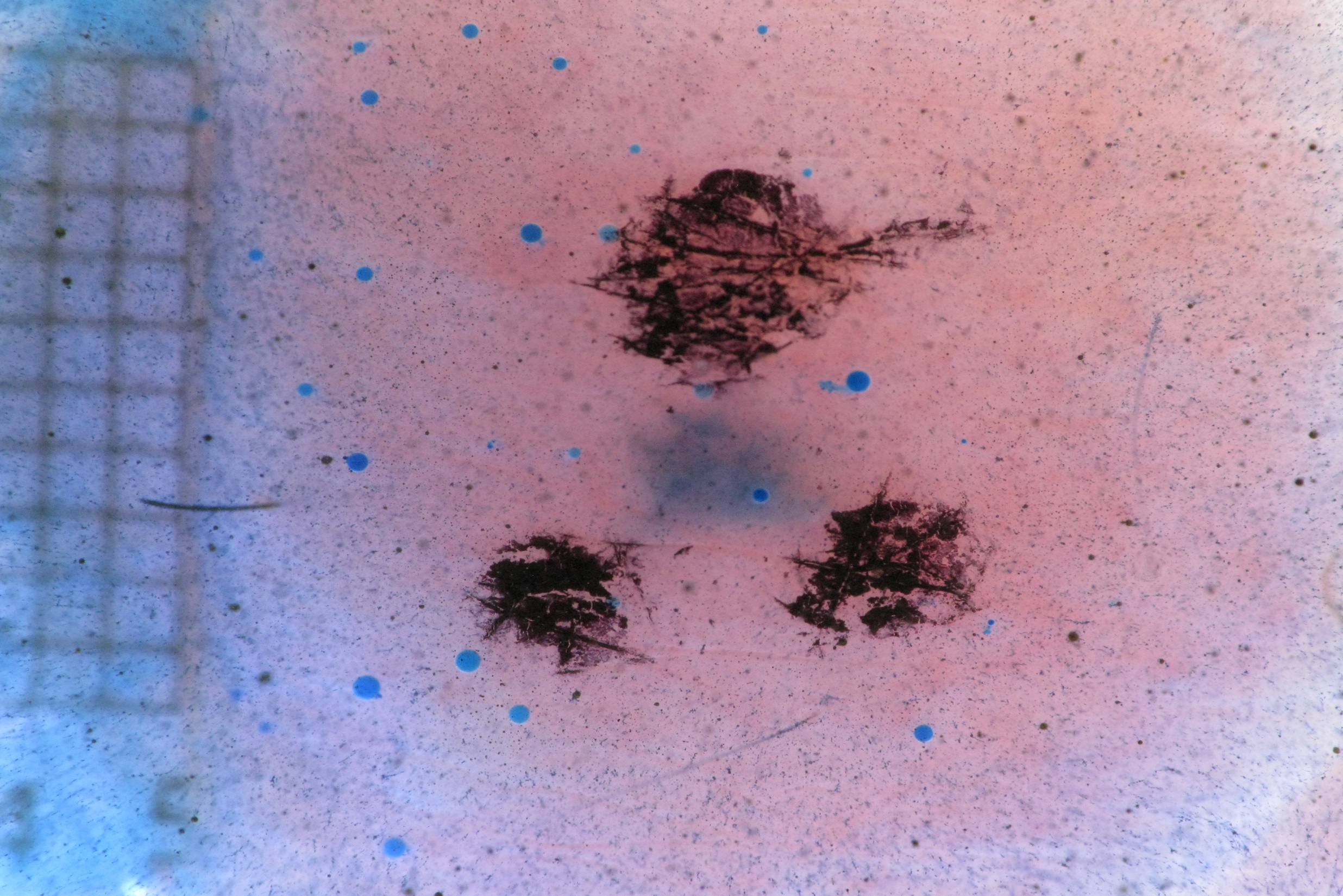 40
38
36
39
16
14
15
51
42
57
43
18
17
6
5
34
7
4
49
33
2
19
1
8
45
13
20
3
48
63
56
46
10
64
50
12
26
21
47
31
30
22
23
[Speaker Notes: 4-14-16 L3 (0.1% Cktl)]
EB01 R2BUBBLE TESTS
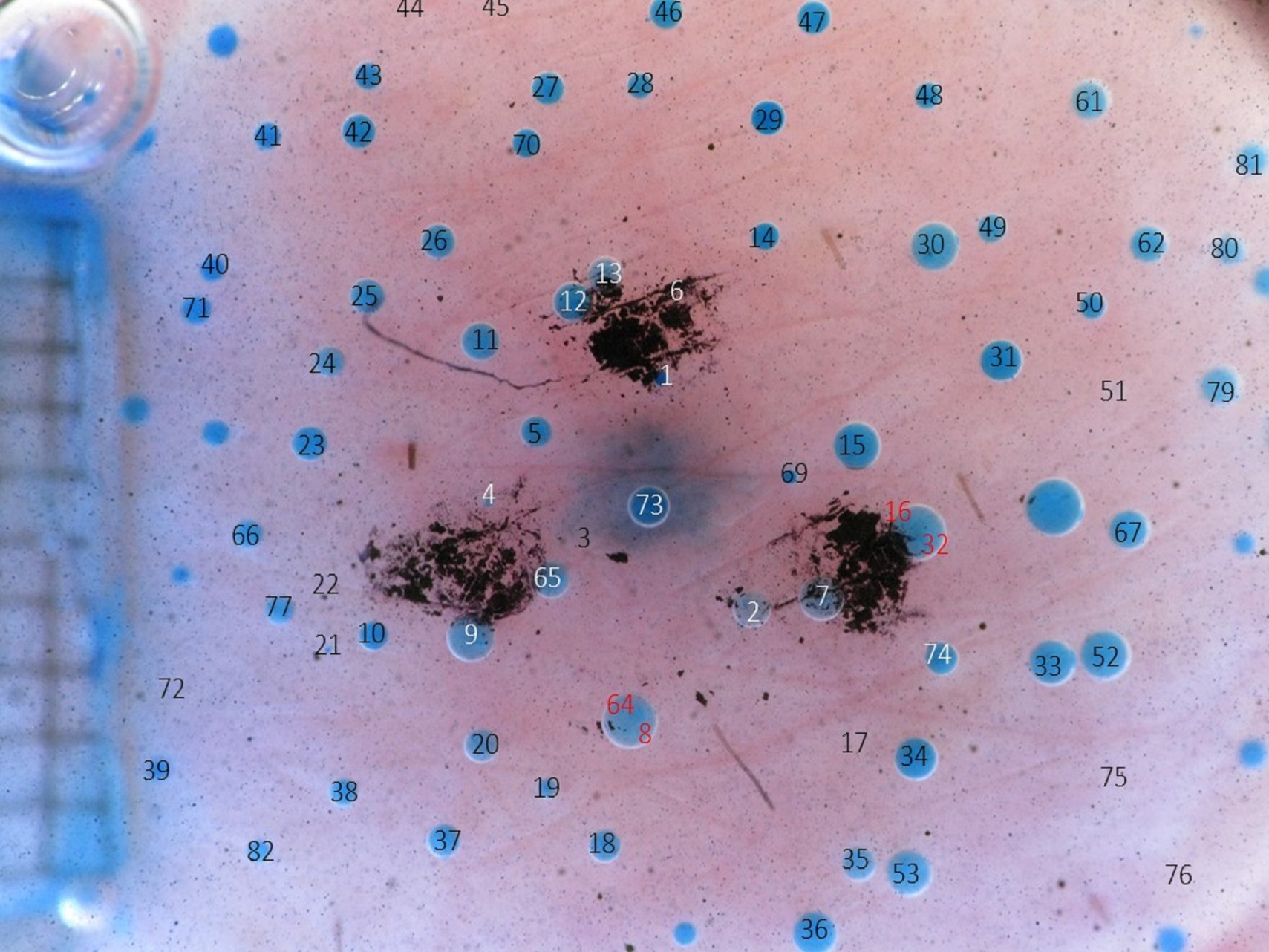 [Speaker Notes: 2-19-16 R2 (1% Cktl)]
45
44
46
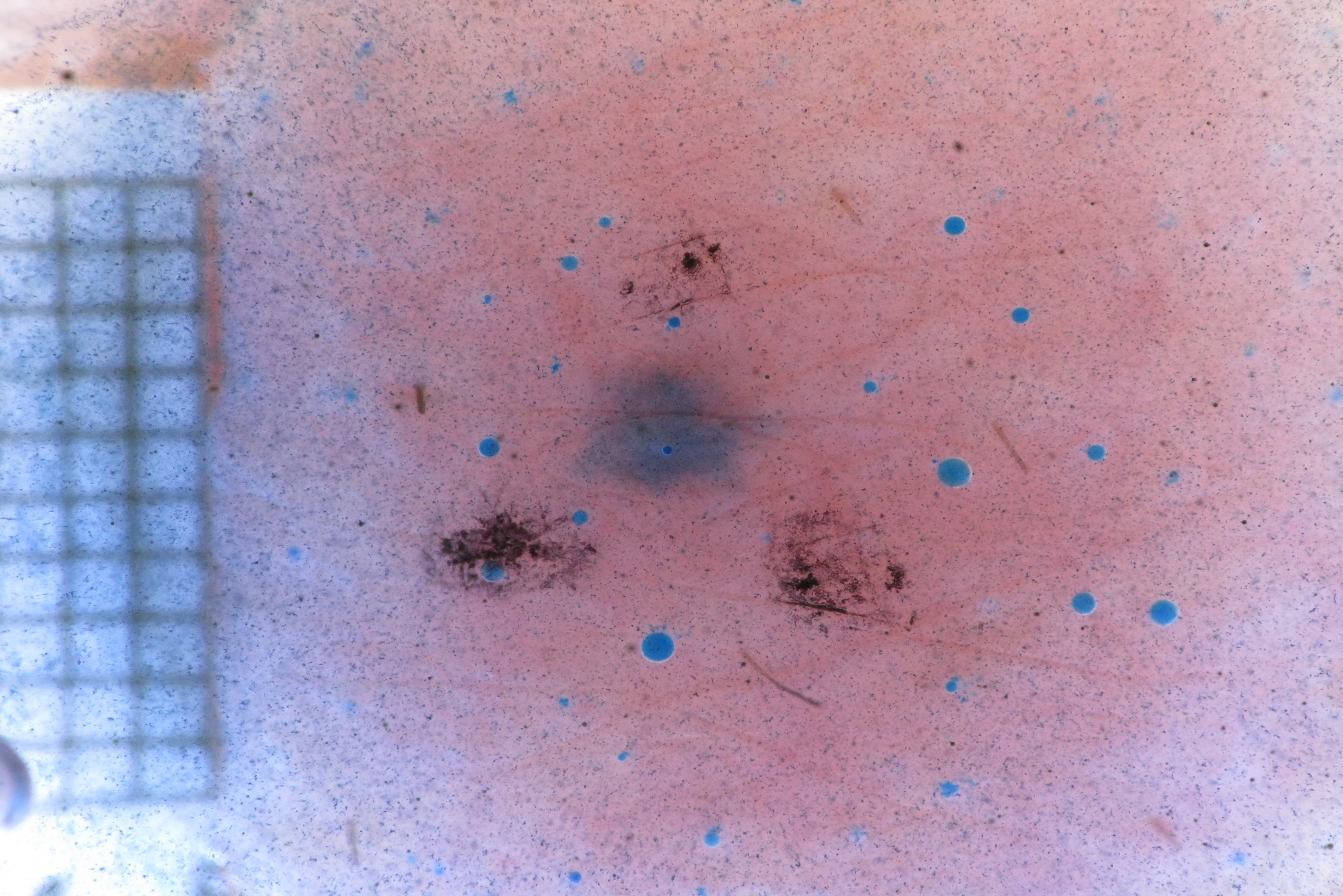 47
43
28
27
48
29
41
42
70
61
81
49
14
40
26
13
62
30
80
6
25
71
12
50
11
31
24
1
51
5
79
15
23
69
4
73
16
67
32
66
3
65
7
22
2
9
10
77
21
33
74
52
64
8
17
72
20
34
19
38
39
75
18
37
35
53
76
82
36
[Speaker Notes: 3-4-16 R2 (0.1% Cktl)]
45
44
46
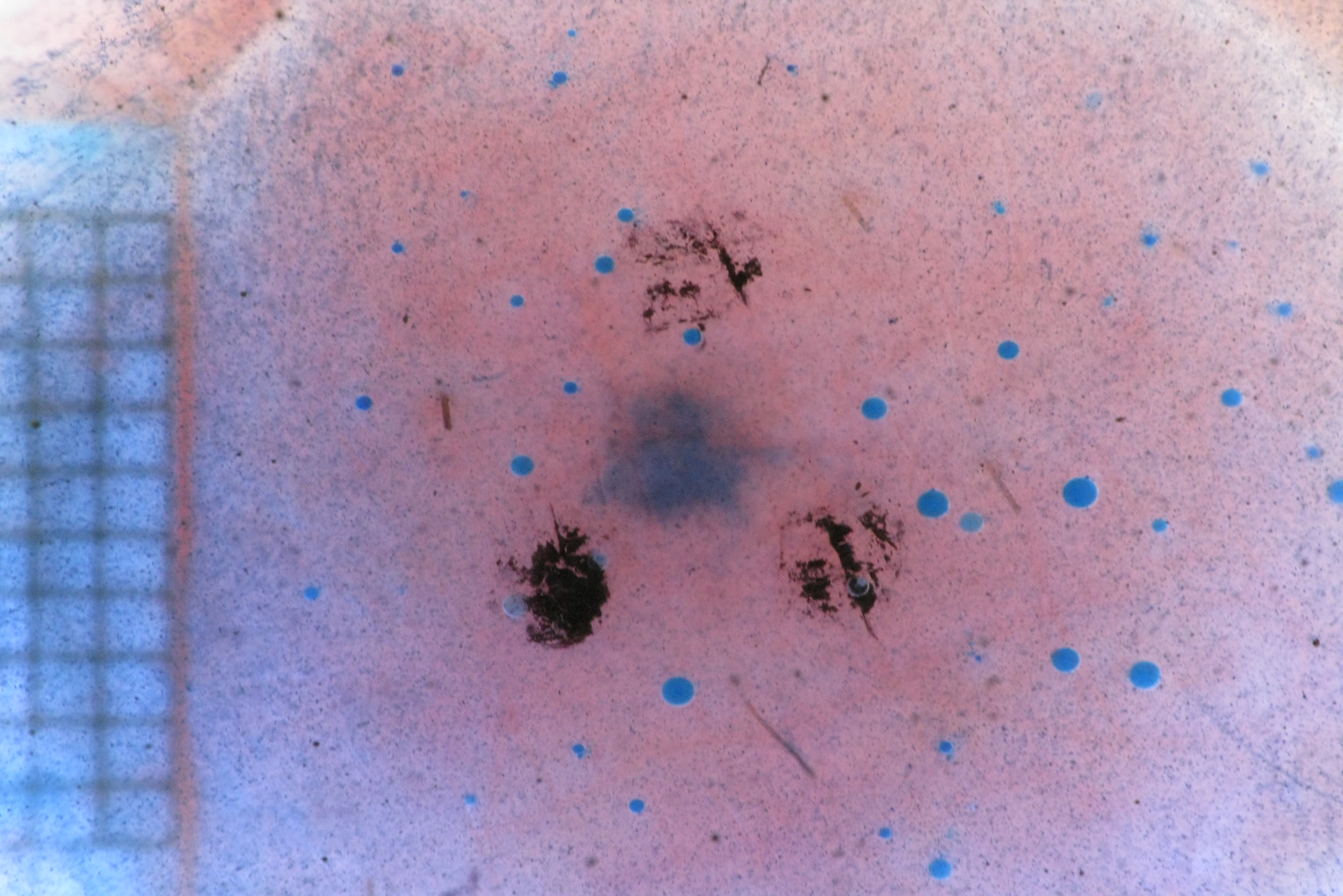 47
27
28
43
29
70
48
61
41
42
49
81
26
14
30
13
40
62
25
80
12
6
71
50
11
24
1
51
31
5
23
15
79
69
73
4
16
3
32
67
66
65
22
7
10
2
9
77
21
33
17
74
52
64
72
8
20
38
19
34
39
75
37
18
35
82
76
53
36
[Speaker Notes: 3-18-16 R2 (0.1% Cktl)]
46
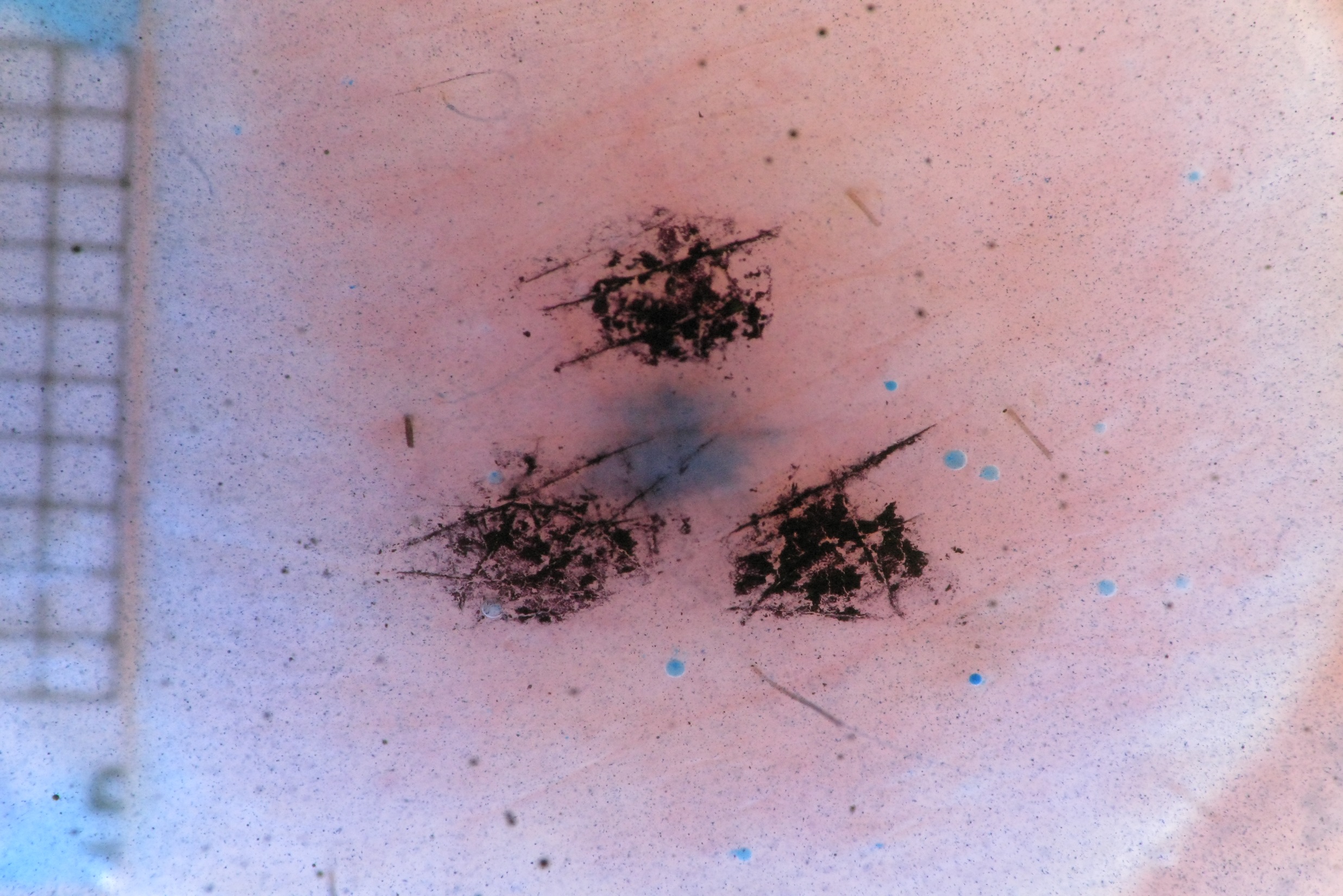 47
45
44
28
29
48
27
61
43
70
81
41
49
42
14
30
62
80
26
13
50
40
25
12
51
31
6
71
11
1
79
24
15
5
69
73
23
16
32
4
3
67
7
66
2
65
52
33
22
10
9
17
77
21
64
8
74
72
75
20
34
38
19
76
39
35
37
18
53
36
82
[Speaker Notes: 4-7-16 R2 (0.03% Cktl)]
45
44
46
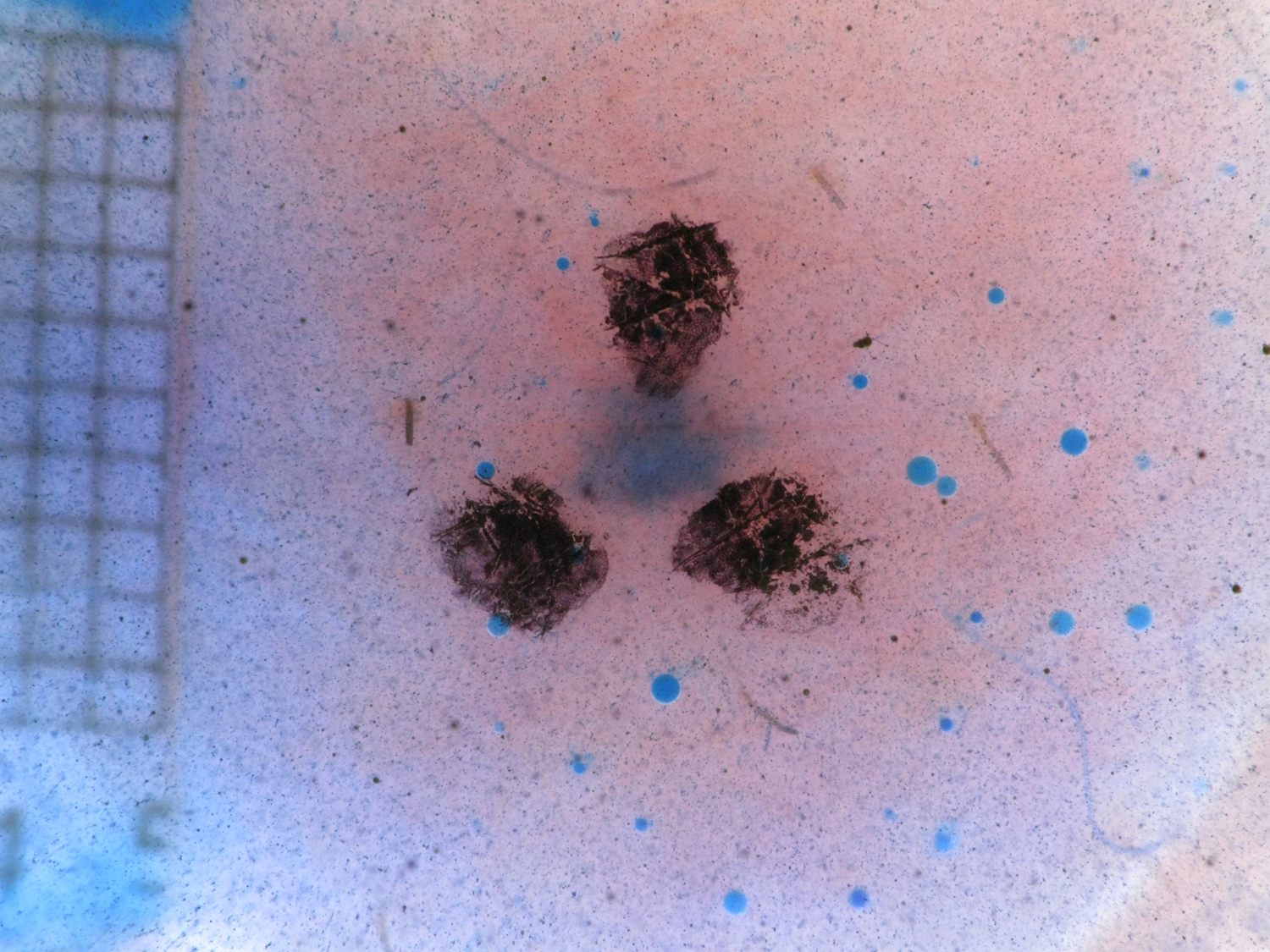 47
27
61
28
43
29
70
48
81
41
42
49
30
62
26
14
80
13
50
40
25
6
12
51
71
11
31
24
1
79
15
5
23
69
73
67
16
4
32
3
66
65
7
2
22
10
52
33
9
74
77
21
17
64
8
72
34
20
38
19
75
39
35
76
18
37
53
82
36
[Speaker Notes: 4-21-16 R2 (0.1% Cktl)]
EB01 R3BUBBLE TESTS
25
22
23
26
21
27
14
24
28
13
12
15
16
11
3
41
40
39
2
29
1
4
30
5
10
9
20
38
17
32
6
37
31
18
19
8
7
35
36
33
34
42
[Speaker Notes: 1-29-16 R3 (1% Cktl)]
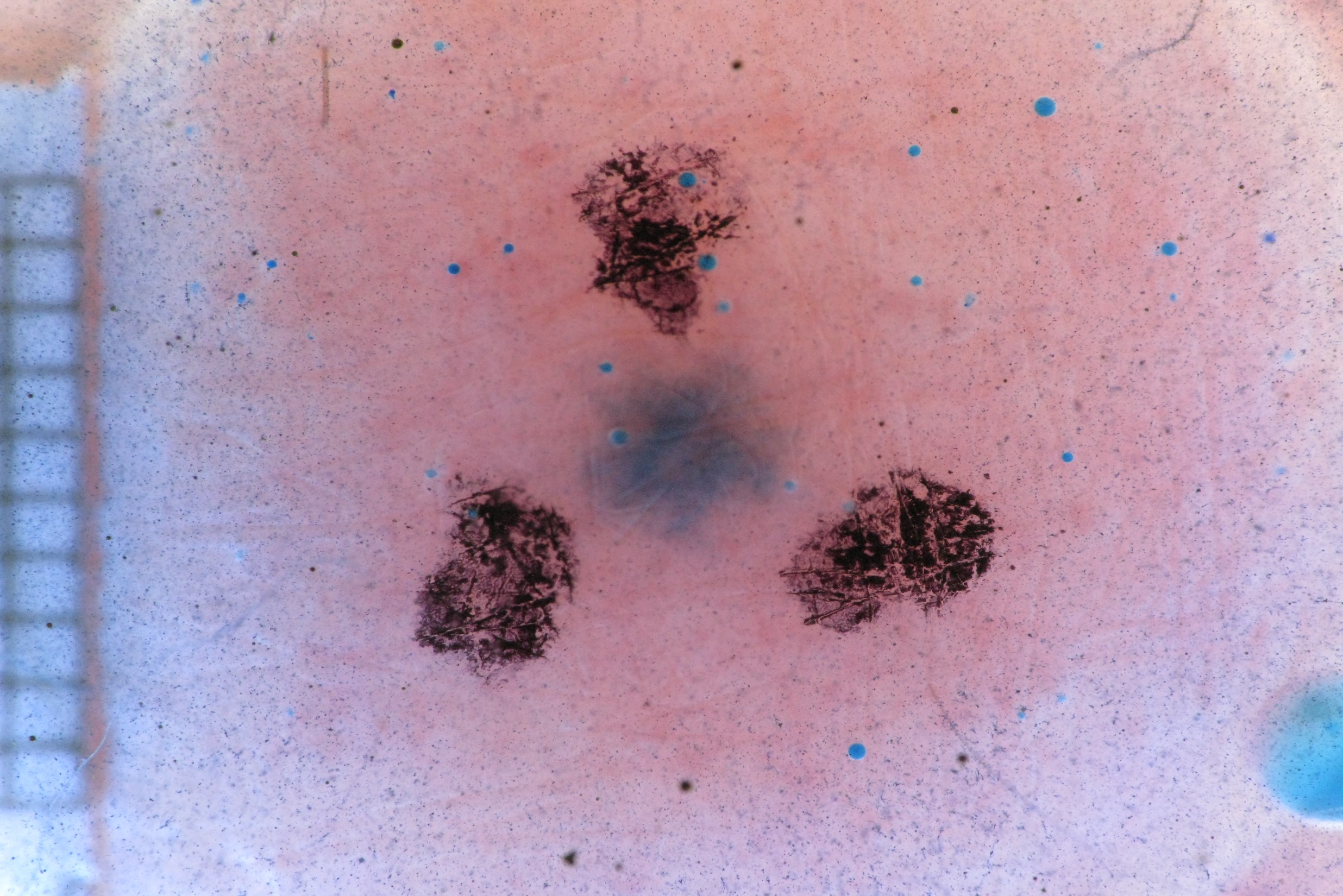 25
22
23
21
26
14
27
24
28
12
13
40
11
41
15
16
3
39
2
29
1
30
10
4
5
9
20
38
37
17
6
32
36
31
18
19
8
7
35
33
34
42
[Speaker Notes: 3-4-16 R3 (0.1% Cktl)]
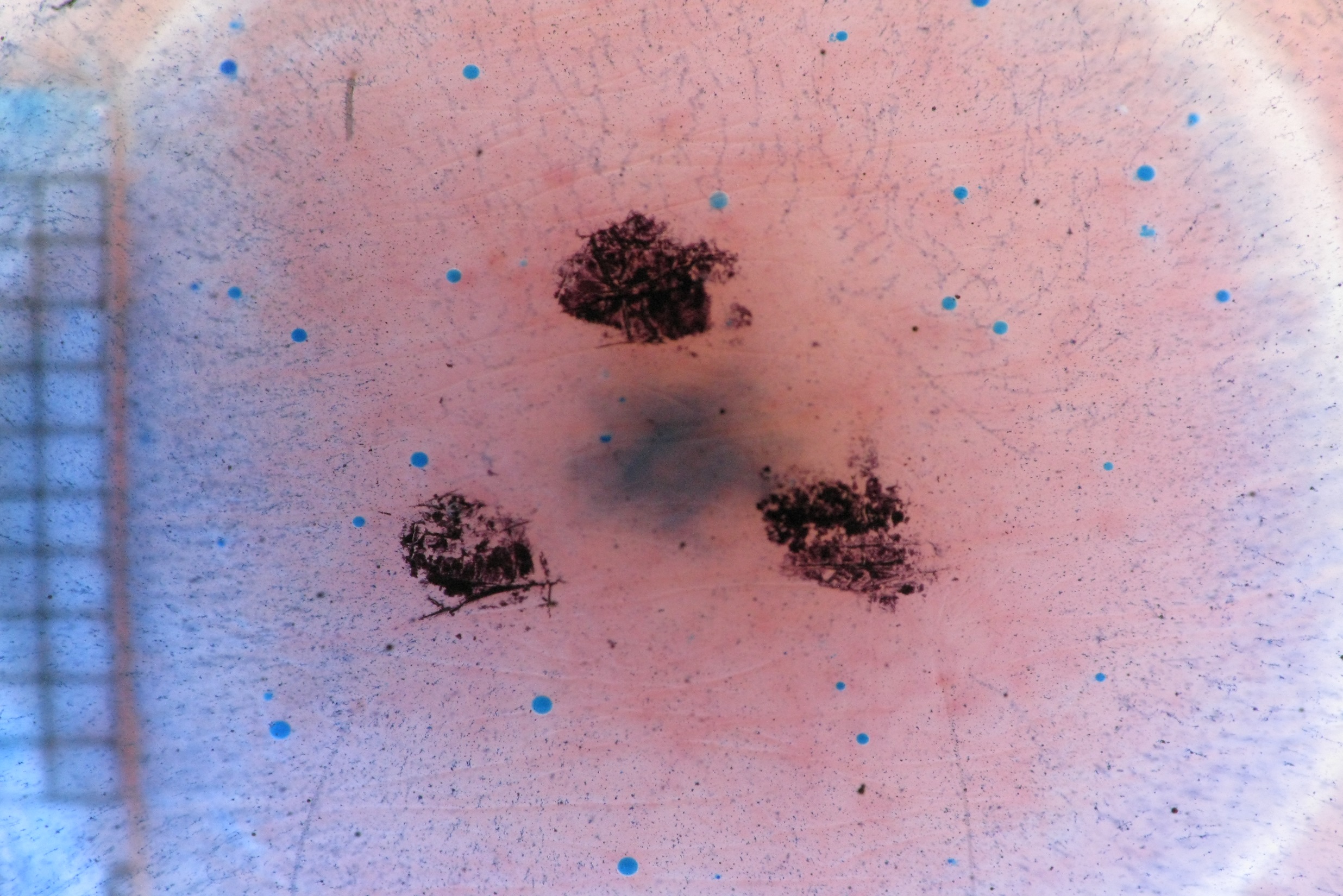 22
23
25
21
26
14
24
27
40
41
12
13
11
28
15
39
3
16
2
29
1
10
30
4
5
9
38
20
6
17
37
32
18
31
36
8
7
19
35
33
34
42
[Speaker Notes: 3-18-16 R3 (0.1% Cktl)]
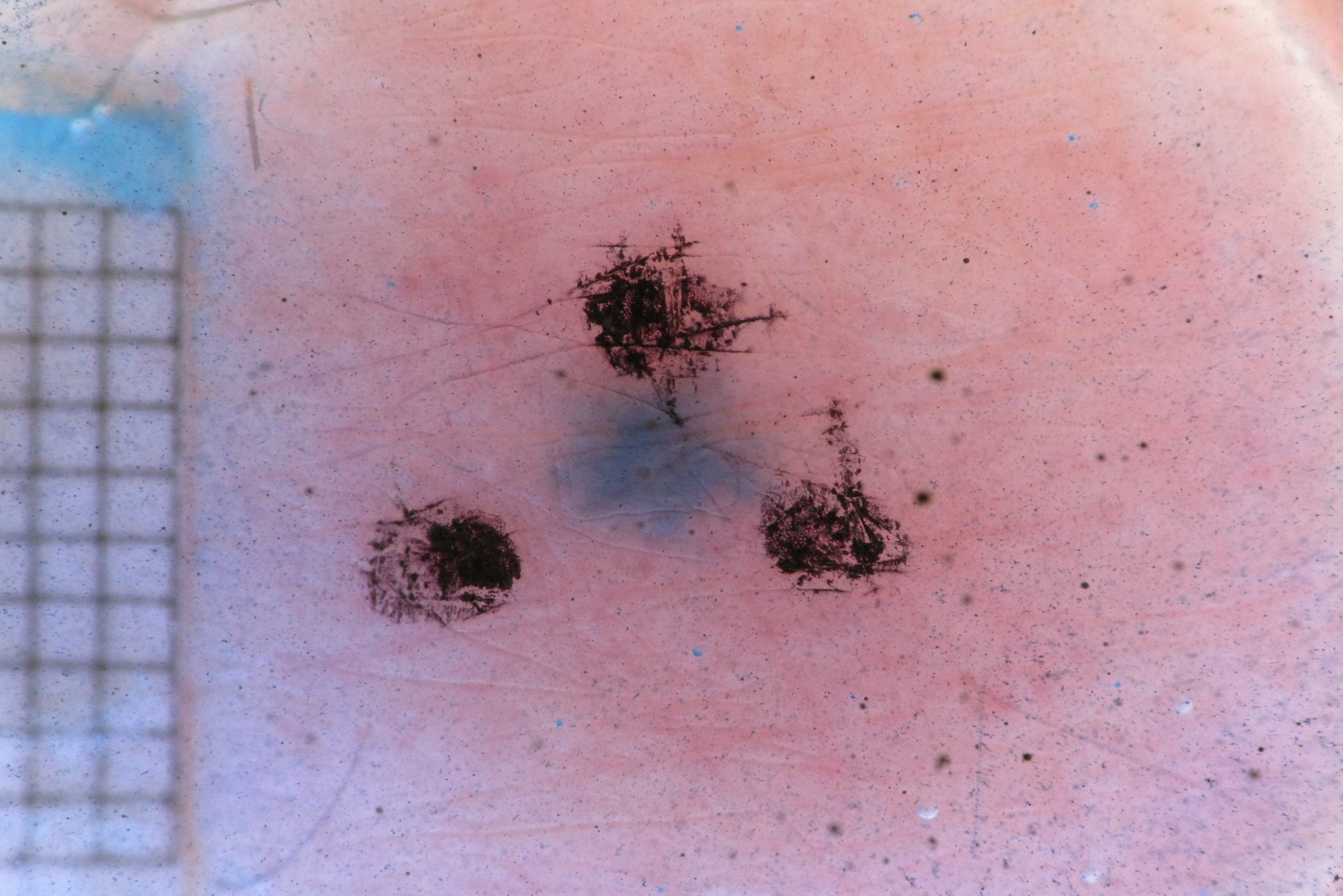 22
23
25
21
26
14
24
27
40
41
28
12
13
11
39
15
3
16
2
29
10
1
4
30
5
9
38
20
37
17
6
36
32
18
31
8
7
19
35
42
33
34
[Speaker Notes: 4-7-16 R3 (0.03% Cktl)]
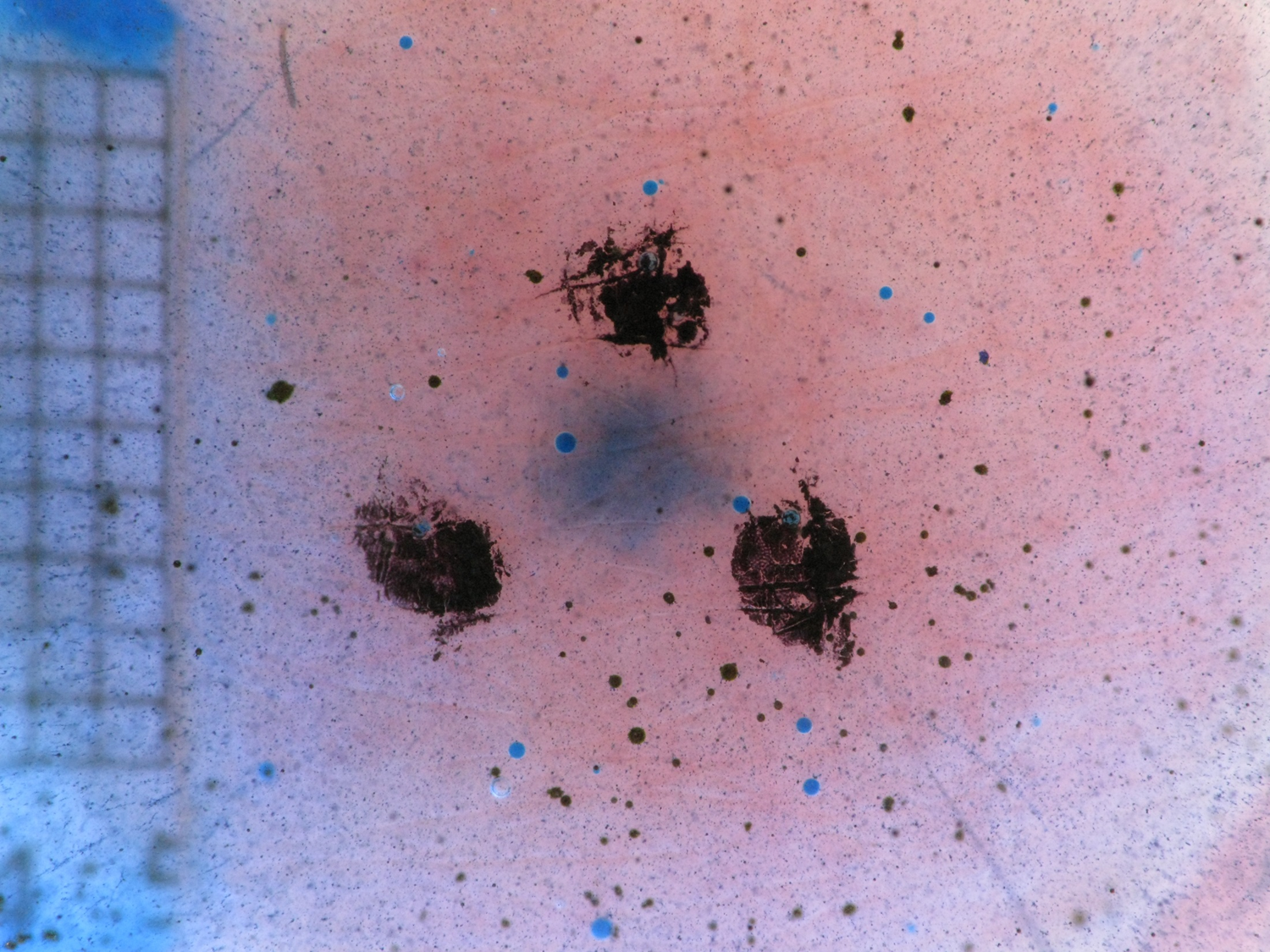 22
25
23
21
26
14
27
24
40
41
28
12
13
11
39
15
3
16
2
29
1
30
10
4
38
5
9
20
6
17
37
32
18
36
31
8
7
19
35
33
42
34
[Speaker Notes: 4-21-16 R3 (0.1% Cktl)]
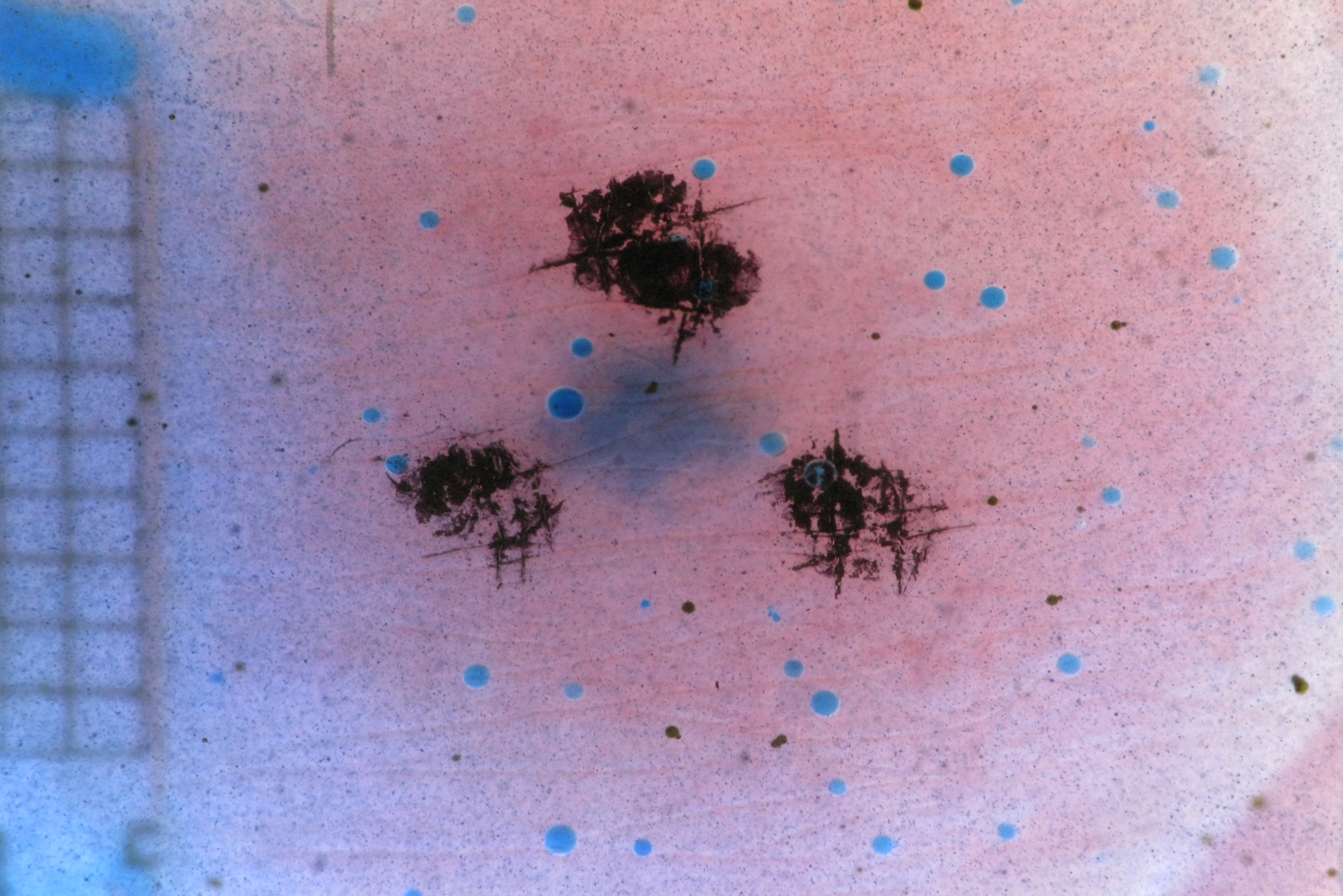 22
21
23
25
26
14
24
27
12
11
40
41
13
28
15
39
3
16
2
1
10
29
38
4
9
20
5
30
6
37
17
36
32
18
8
31
7
19
35
33
42
34
[Speaker Notes: 4-29-16 R3 (1% Cktl)]
EB02Bubble Tests
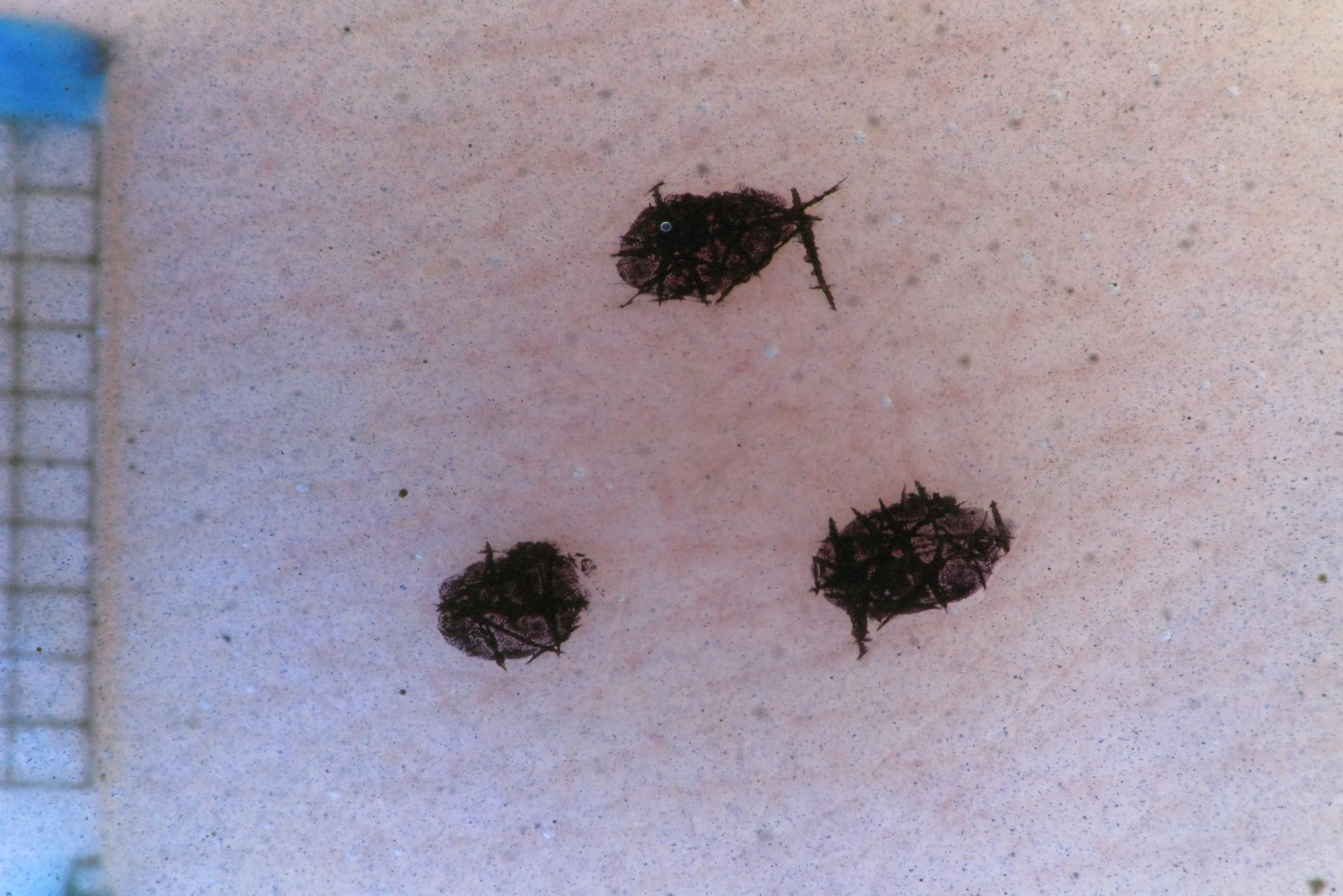 [Speaker Notes: 5-4-16 no injection]
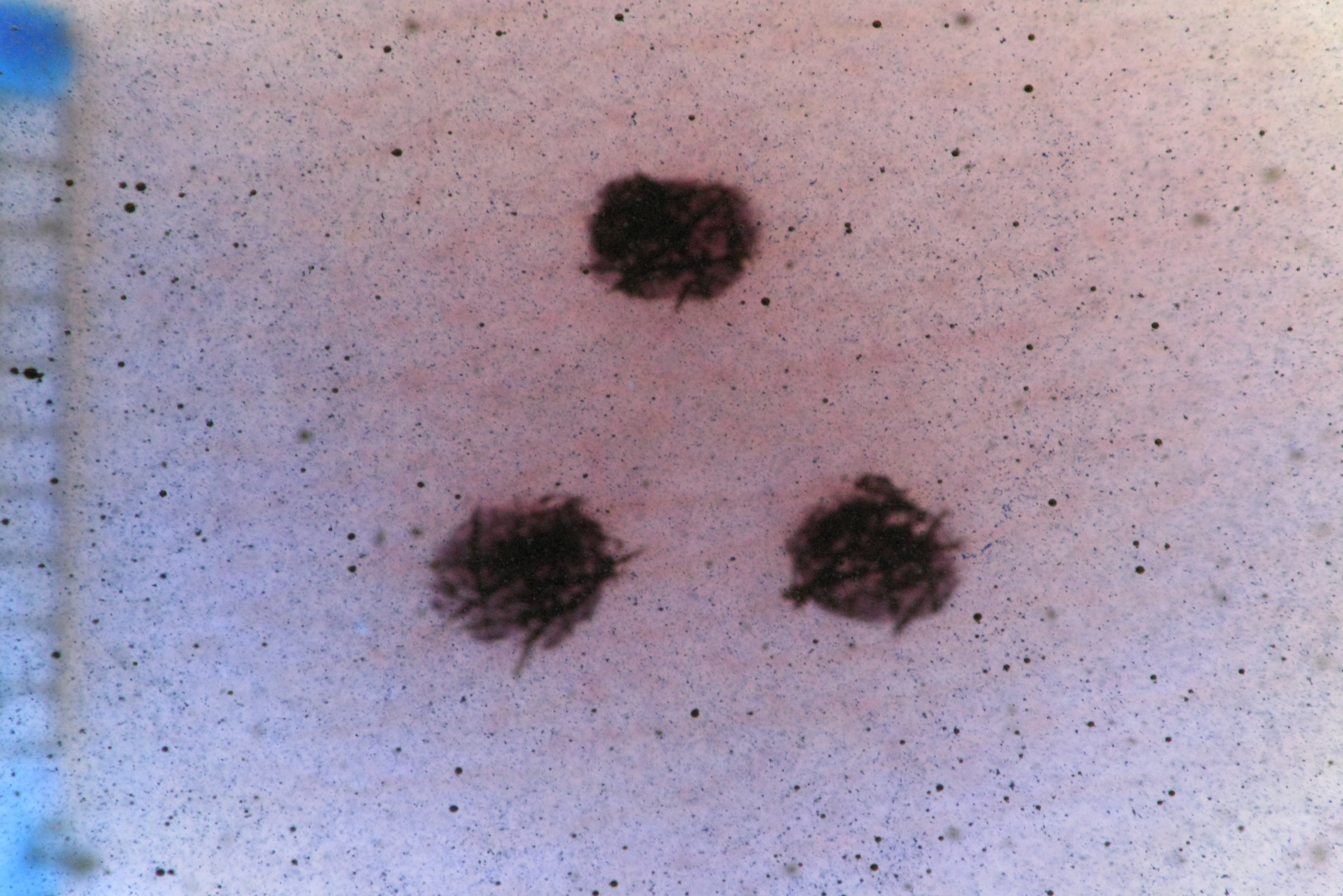 [Speaker Notes: 5-12-16 no injection]
EB03Bubble tests
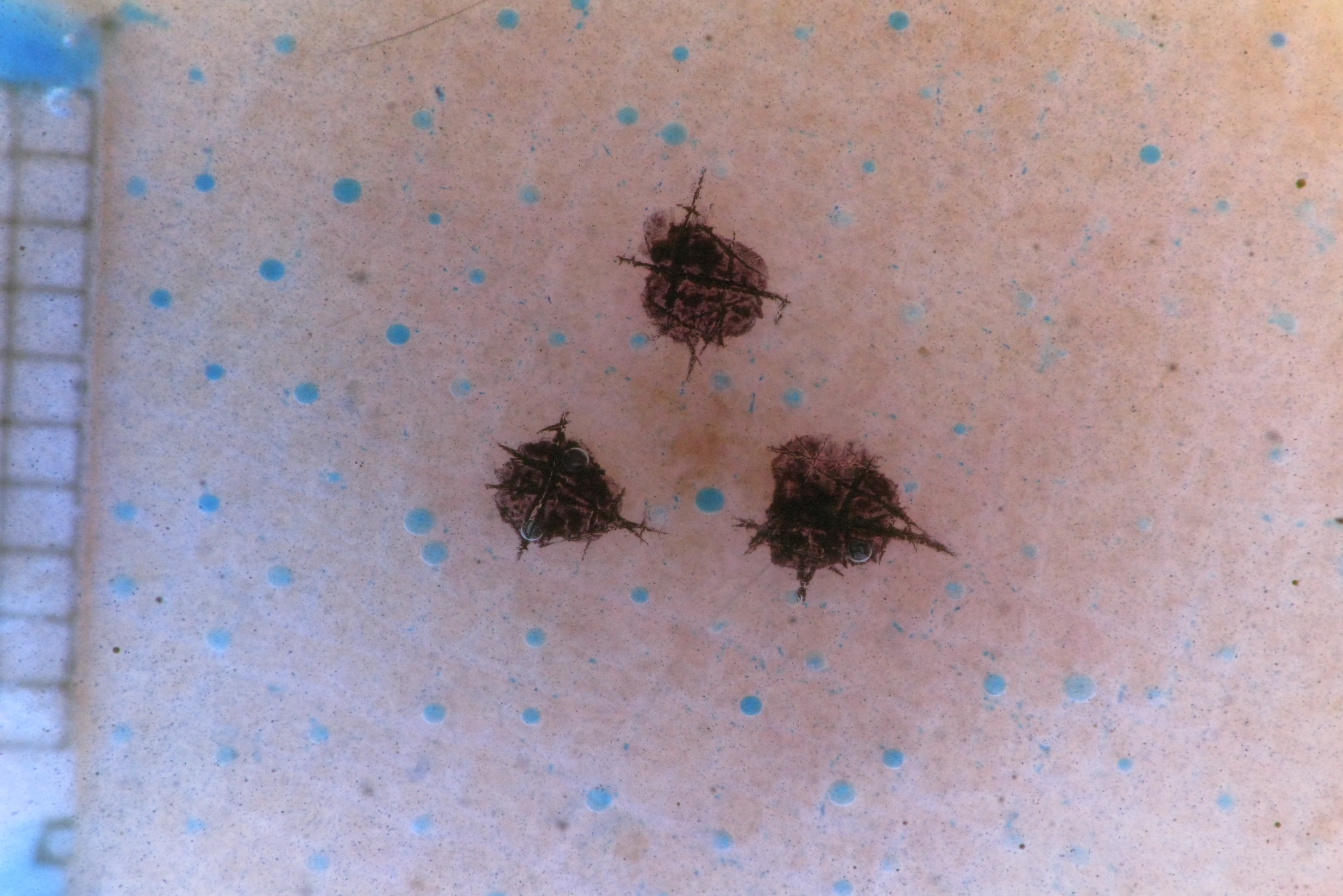 41
38
40
58
39
73
42
20
37
21
59
24
22
57
72
35
19
60
23
36
34
18
56
43
8
17
6
7
55
1
16
33
2
9
5
61
32
10
3
54
4
71
31
44
15
11
25
30
53
26
70
14
12
13
29
69
27
46
45
28
52
51
68
47
67
63
48
50
62
65
49
66
64
[Speaker Notes: 5-4-16 no injection]
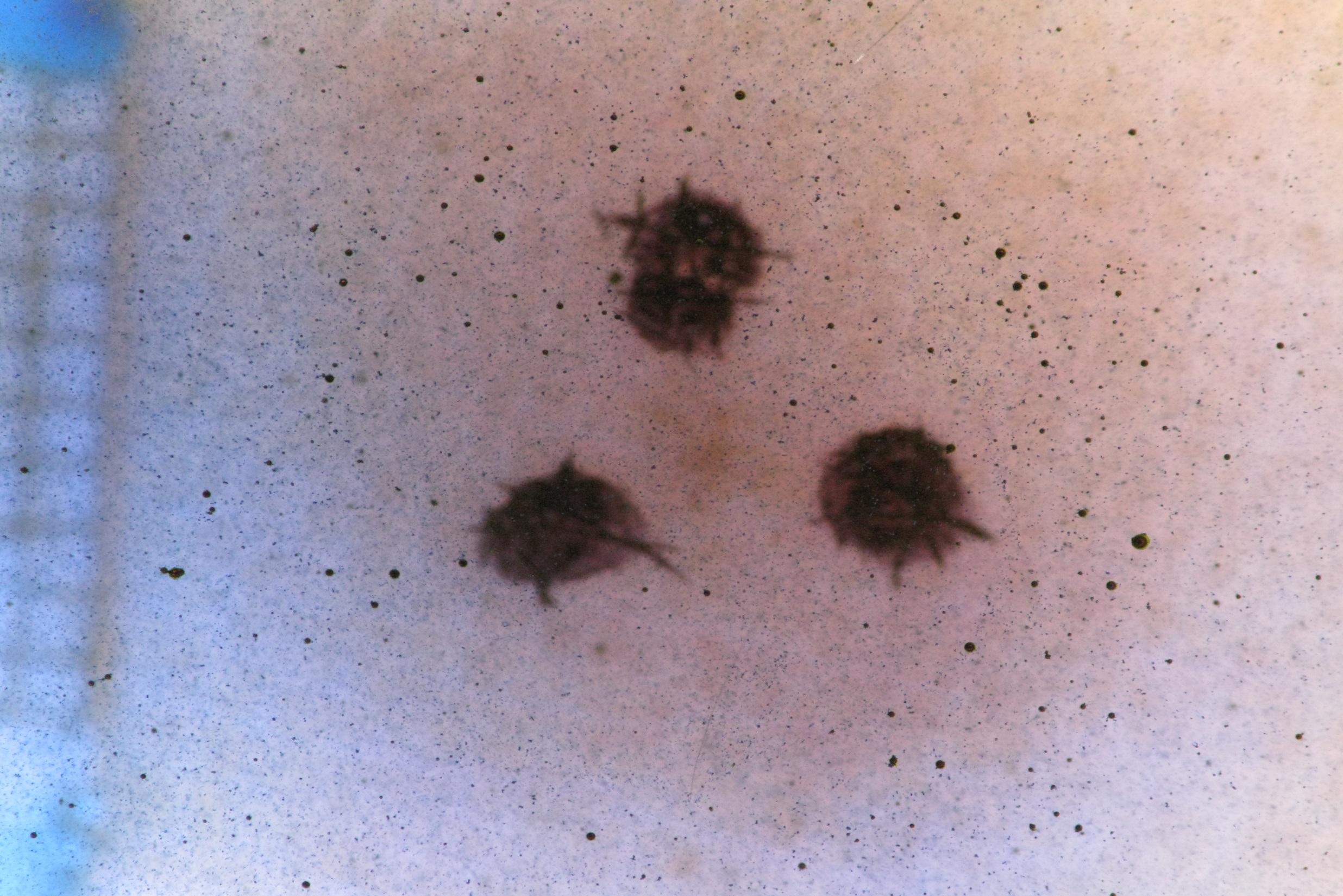 [Speaker Notes: 5-12-16 no injection]
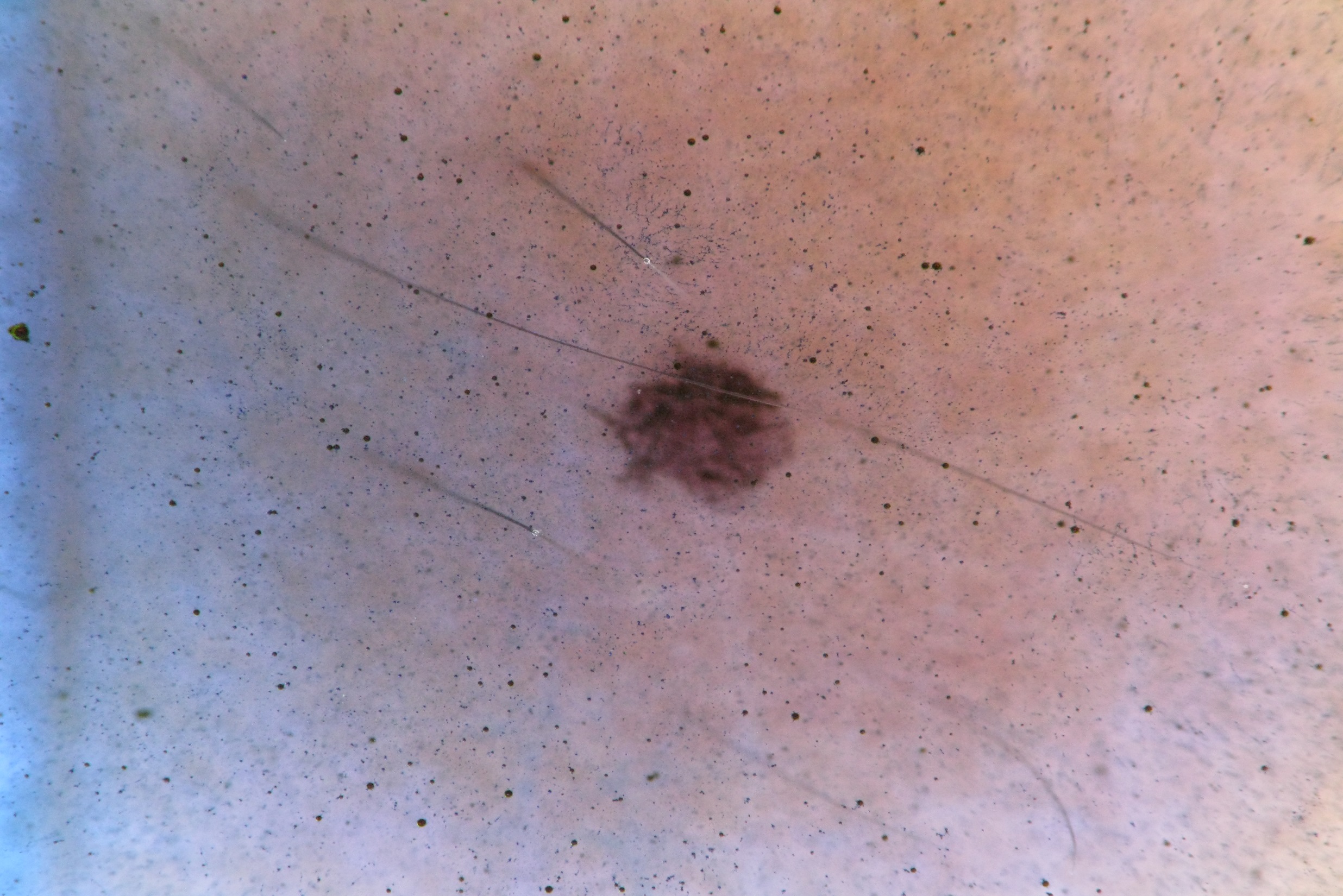 [Speaker Notes: 5-27-16 no injection]